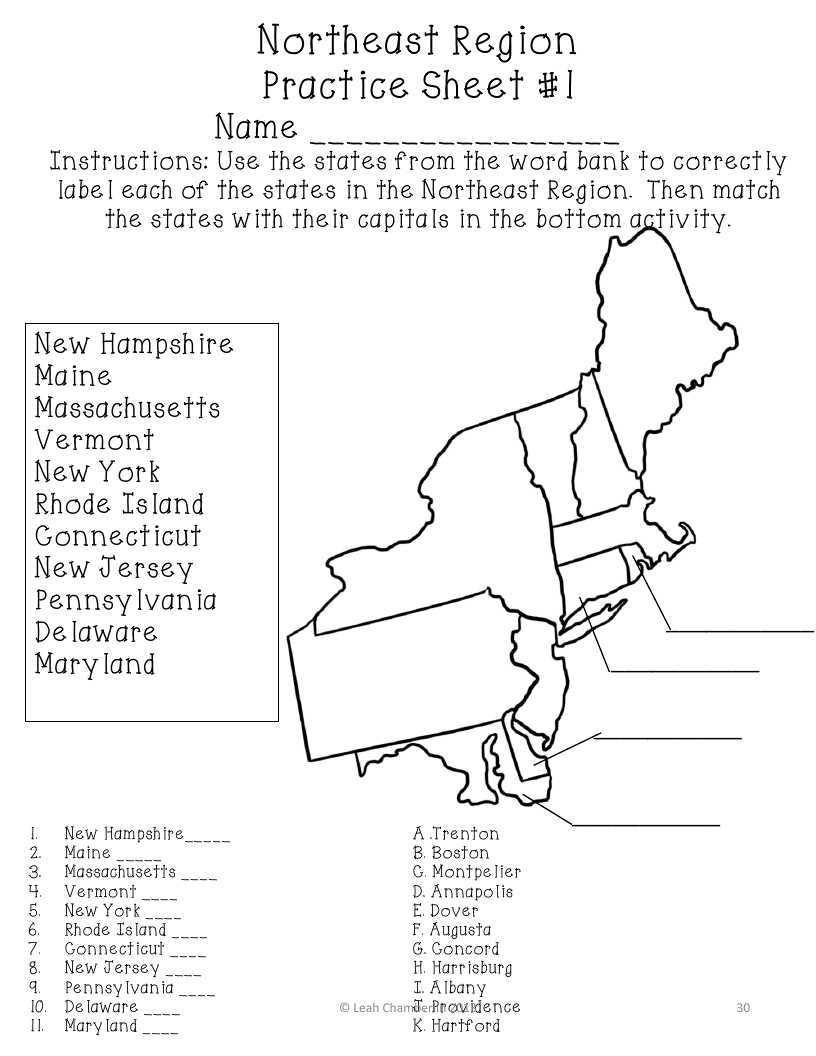 Northeast Region States and Capitals practice packet
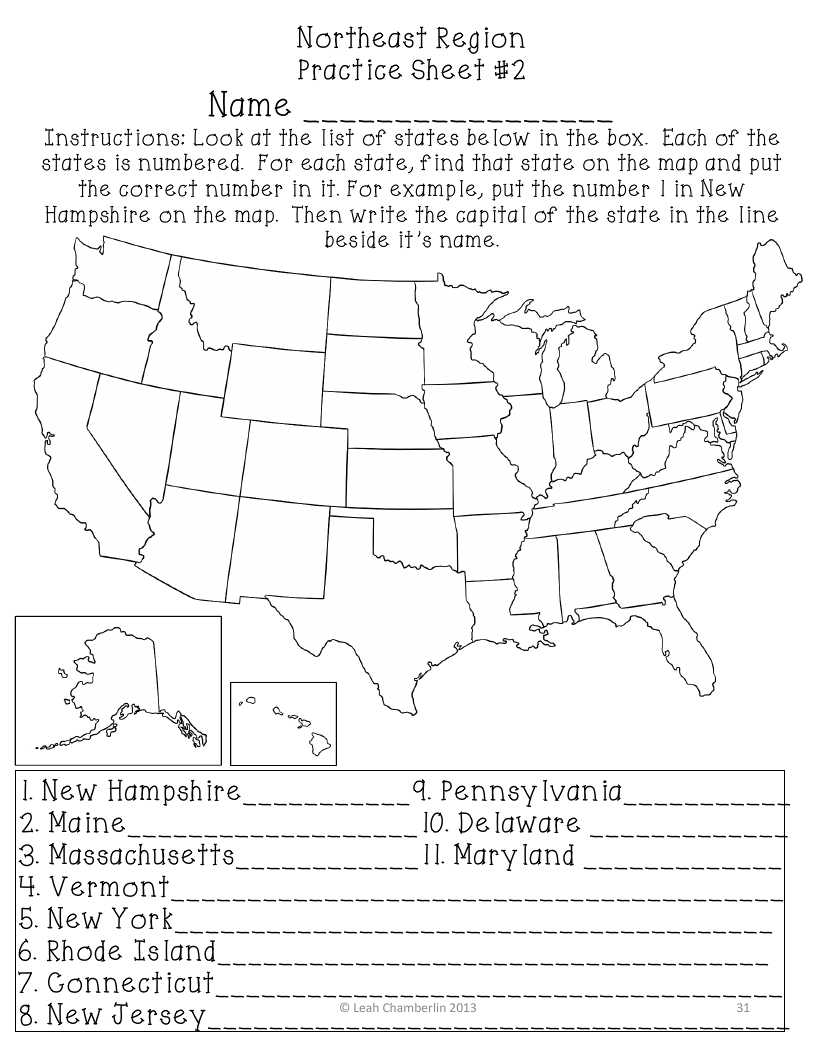 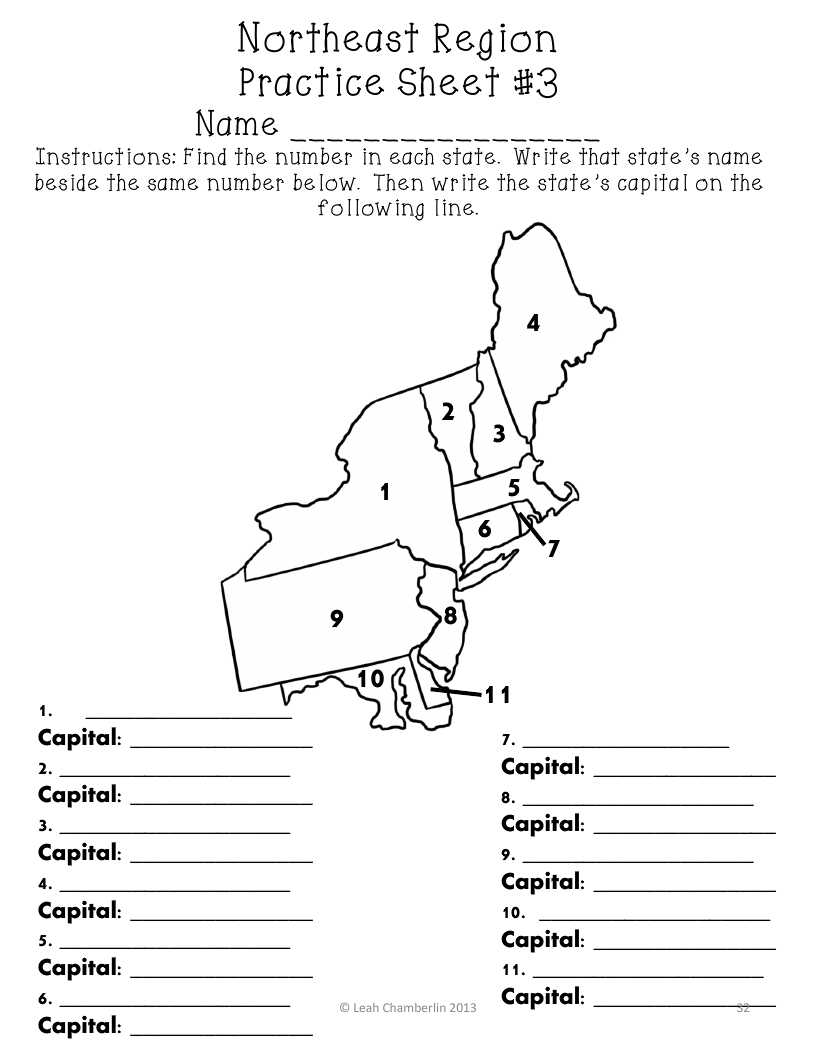 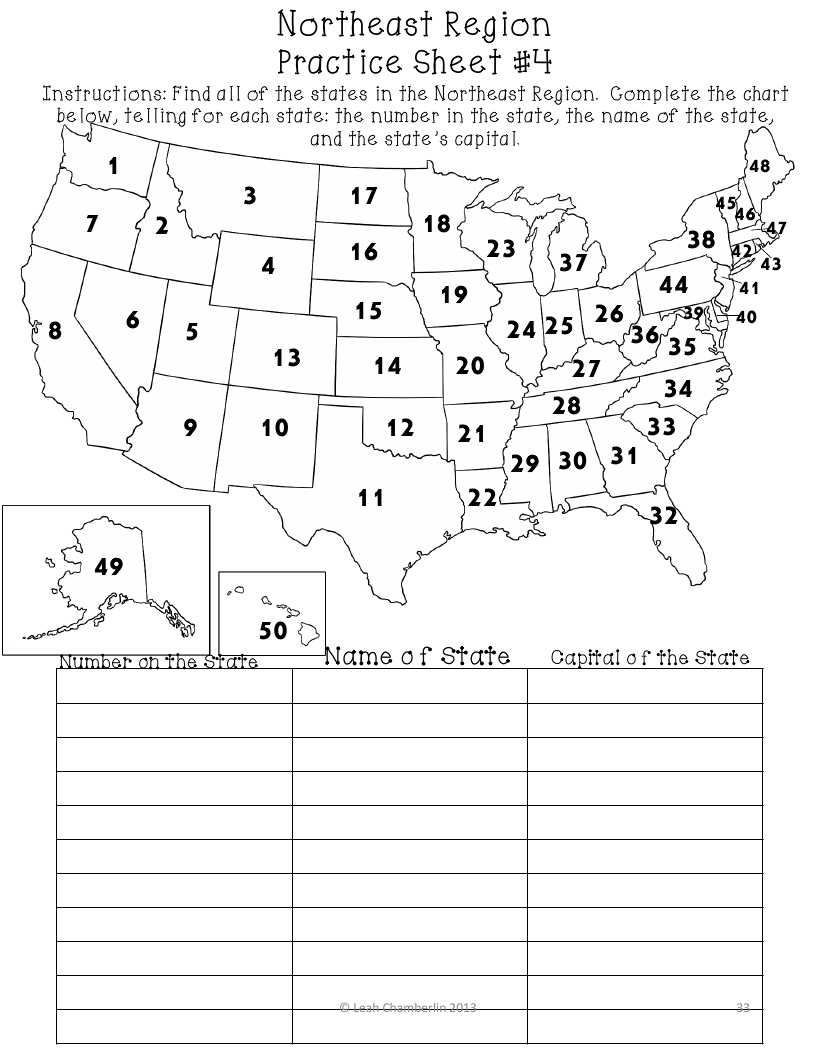